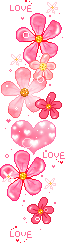 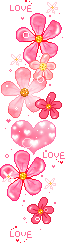 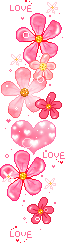 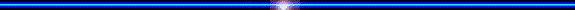 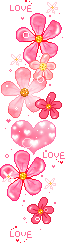 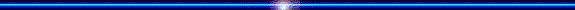 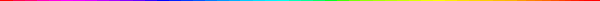 UBND QUẬN LONG BIÊN
.
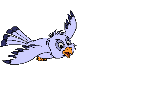 Trường mầm non Ngọc Thuỵ
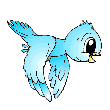 GIÁO ÁN: KHÁM PHÁ KHOA HỌC
Đề tài
Bé và gia đình chuẩn bị đón tết
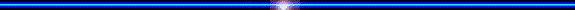 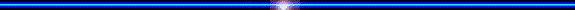 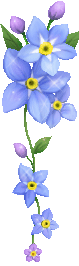 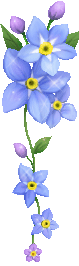 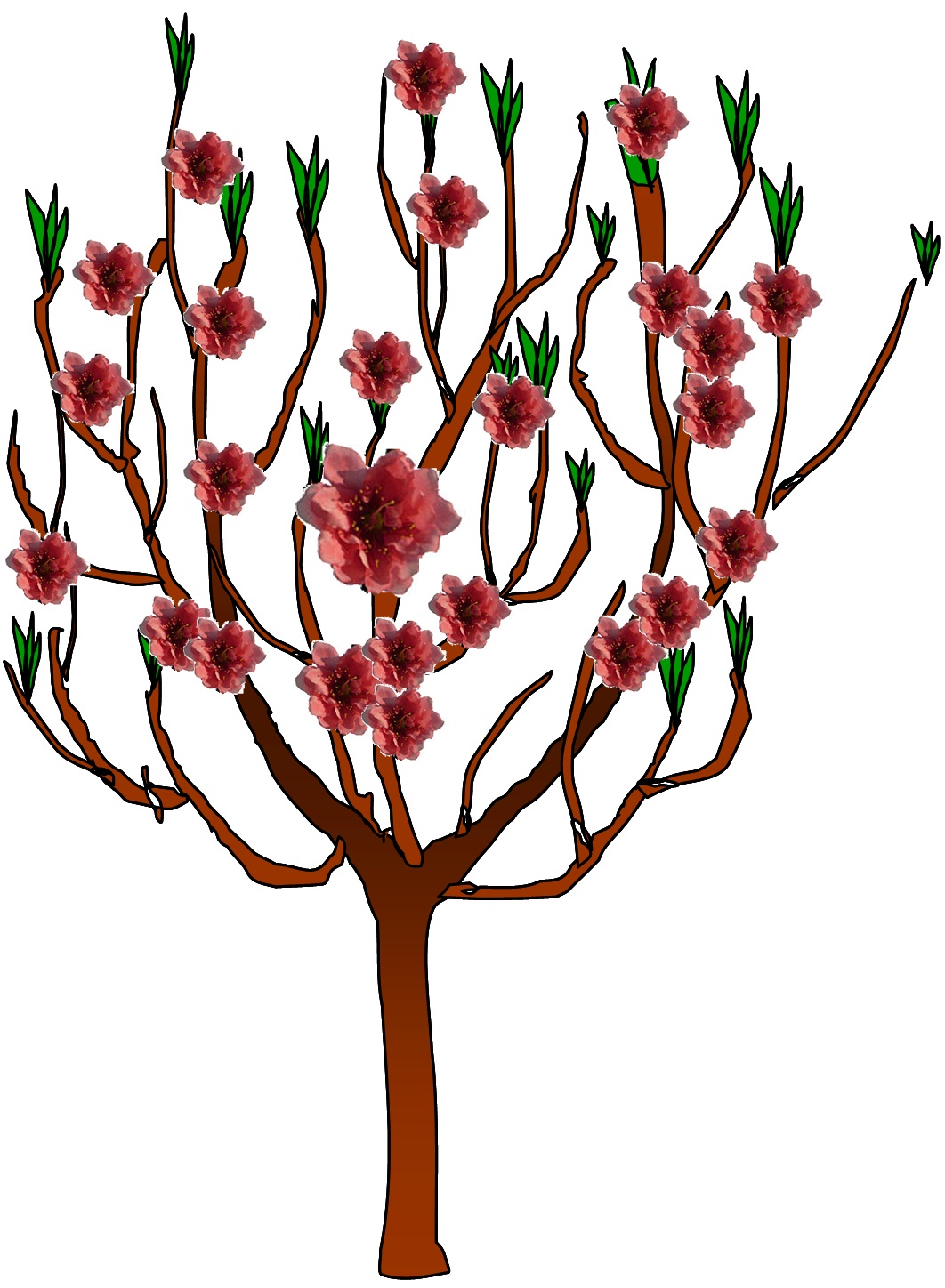 Lứa tuổi: 3-4 tuổi
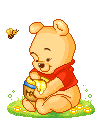 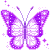 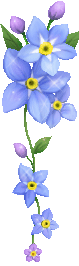 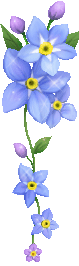 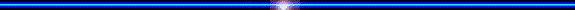 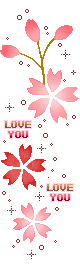 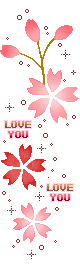 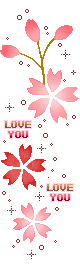 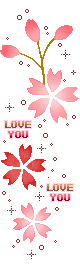 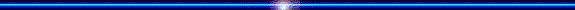 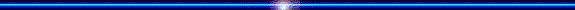 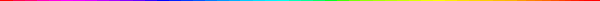 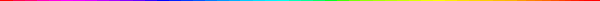 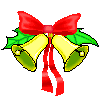 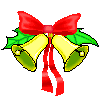 Hoạt động 1: Ổn định:
Cùng ca hát: Sắp đến tết rồi
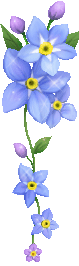 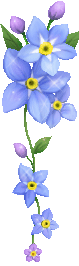 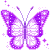 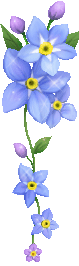 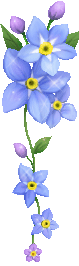 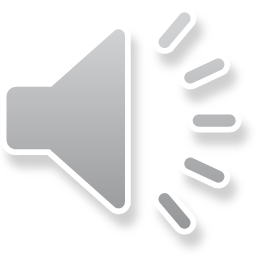 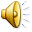 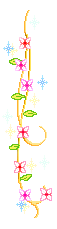 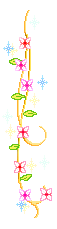 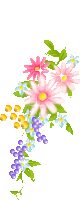 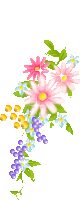 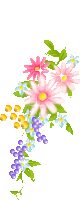 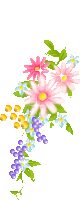 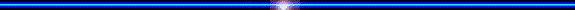 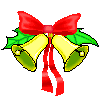 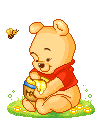 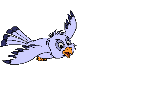 Hoạt động 2: Dạy nội dung chính
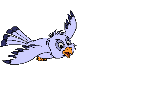 1.Quan sát và thảo luận
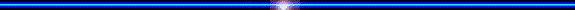 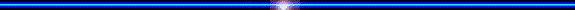 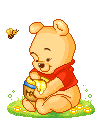 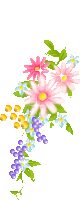 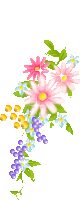 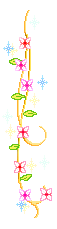 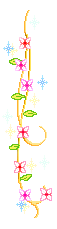 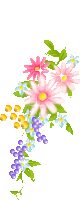 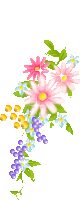 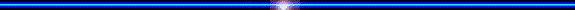 Quét dọn, lau chùi nhà cửaquét đường phố
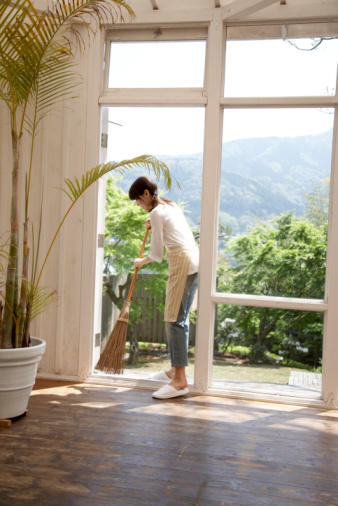 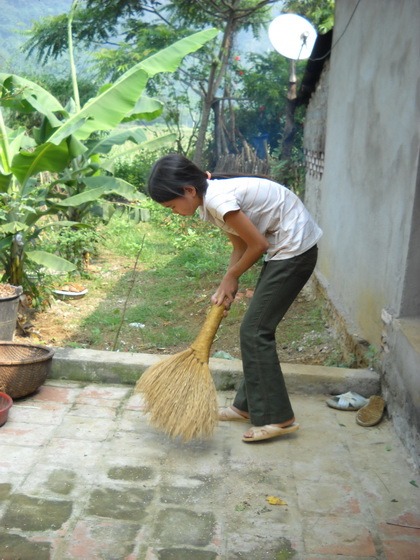 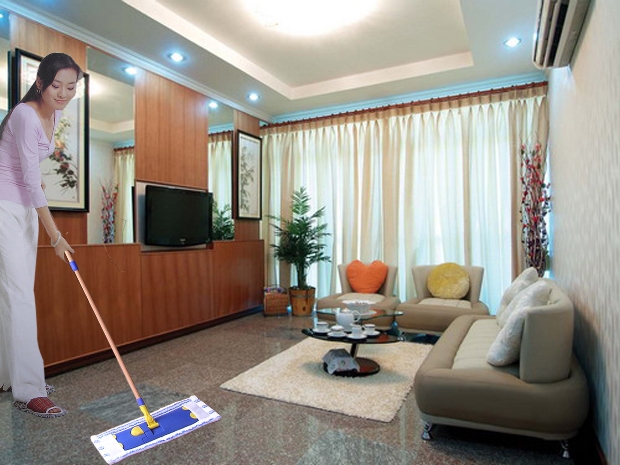 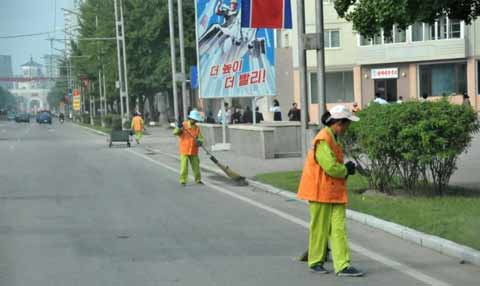 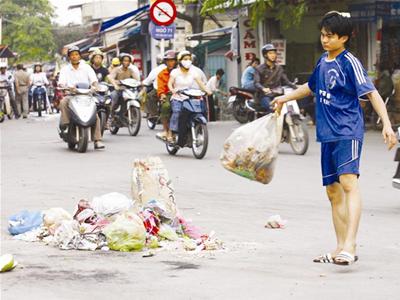 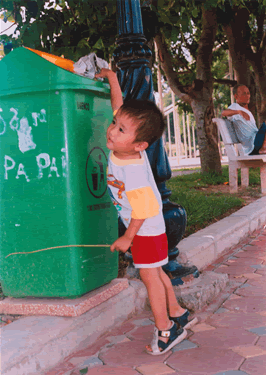 Gói bánh
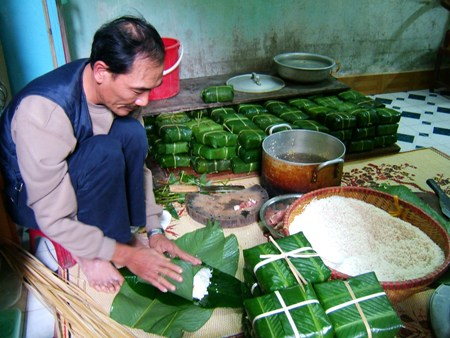 Trang trí nhà cửa
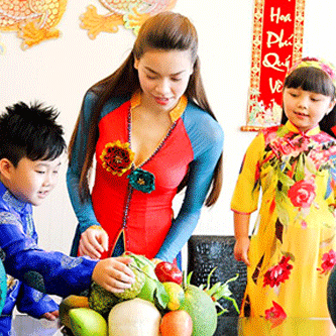 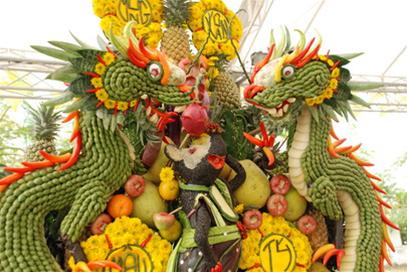 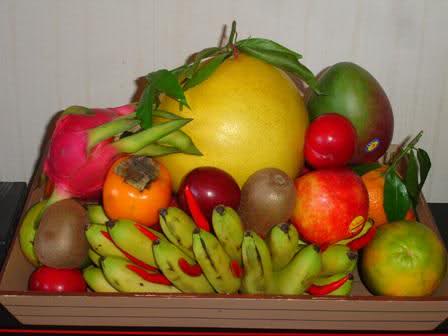 Cắm hoa
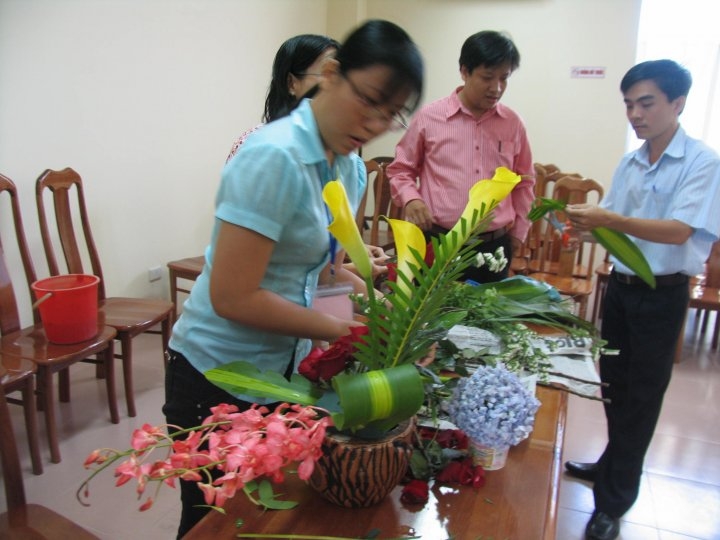 Mua sắm
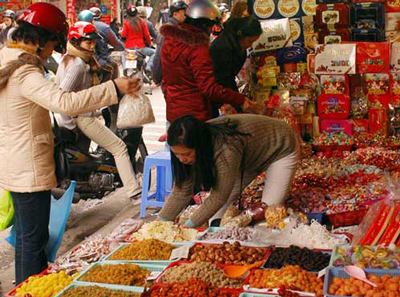 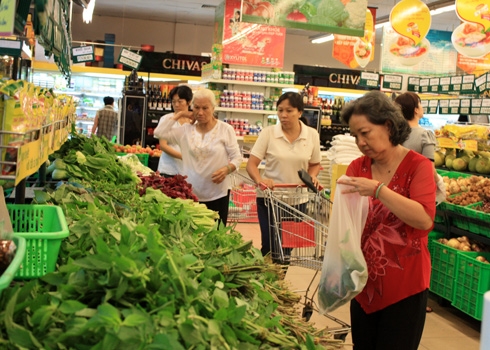 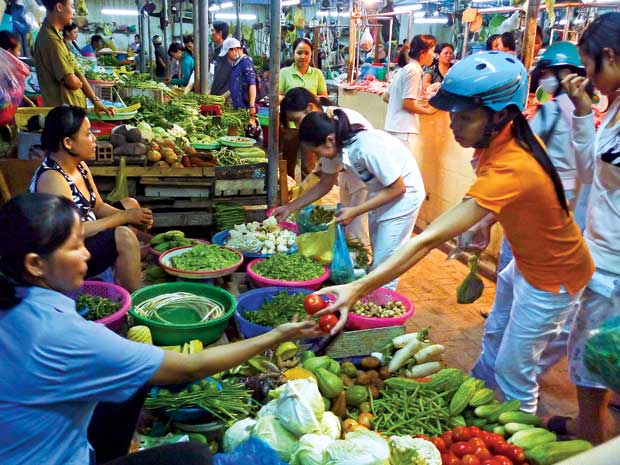 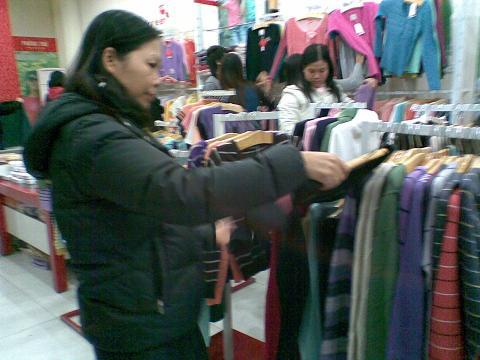 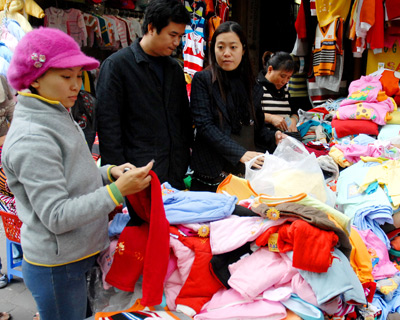 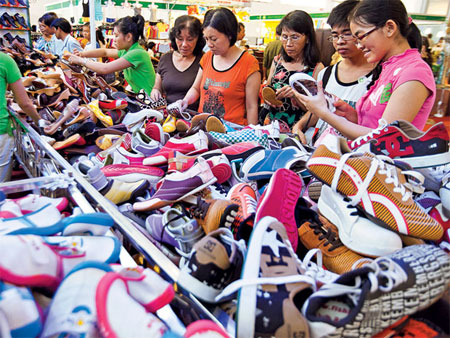 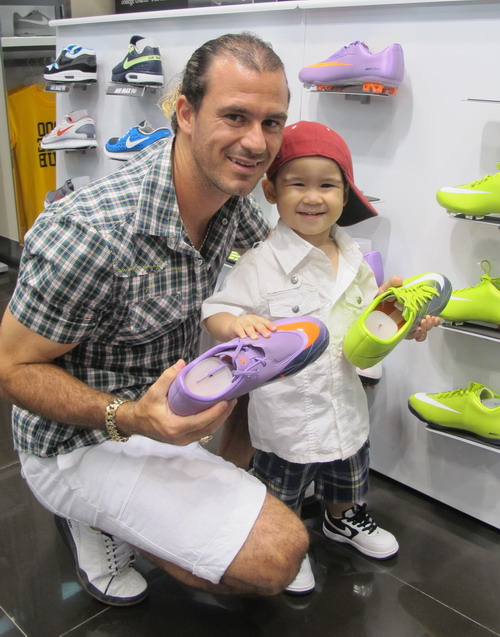 Chăm sóc cây cối, vườn tược
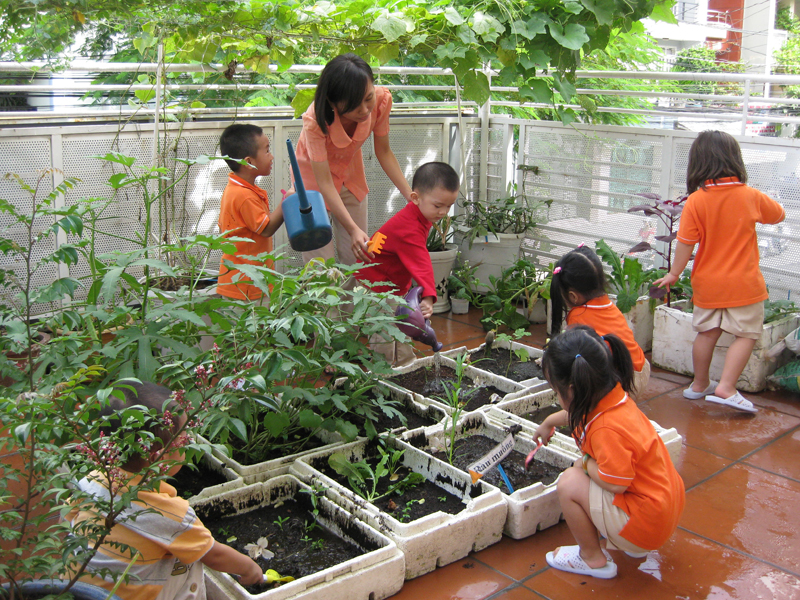 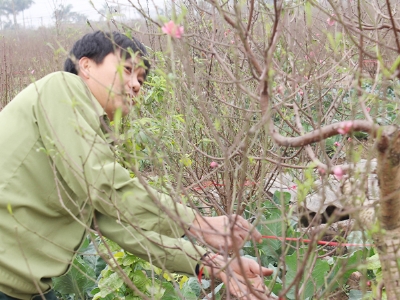 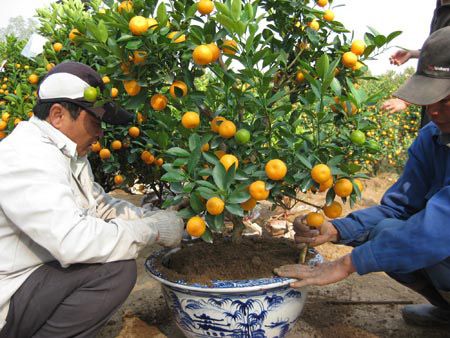 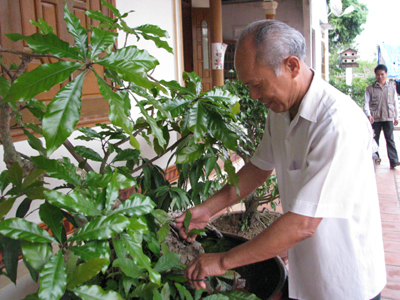 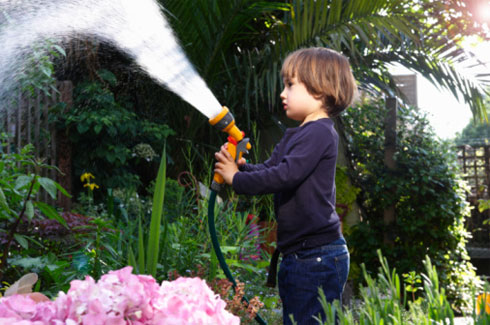 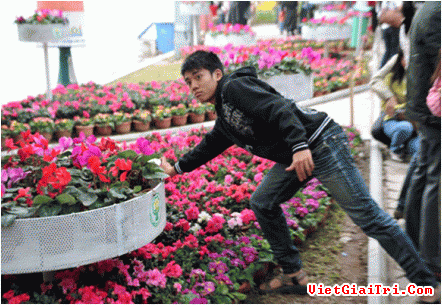 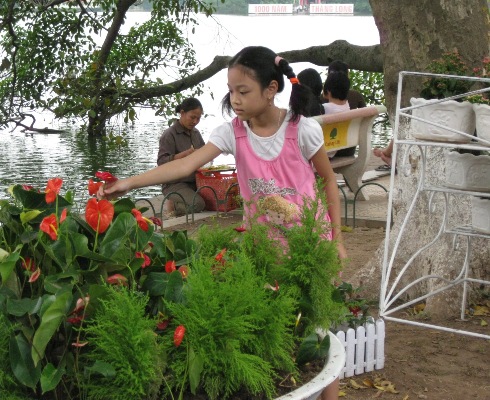 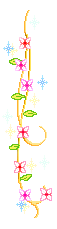 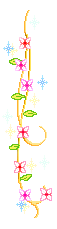 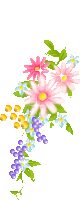 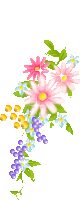 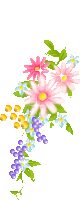 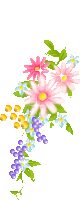 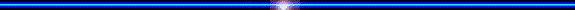 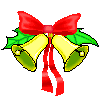 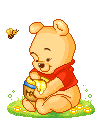 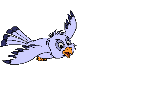 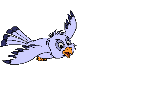 3.Luyện tập củng cố
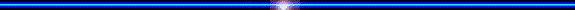 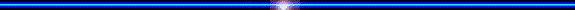 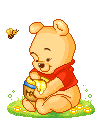 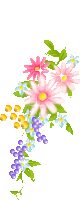 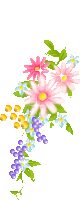 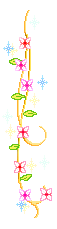 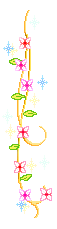 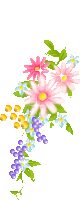 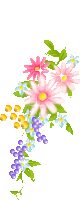 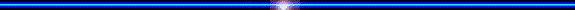 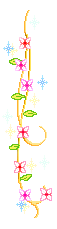 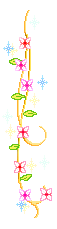 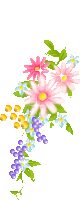 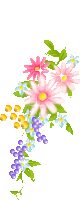 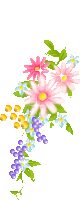 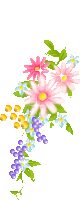 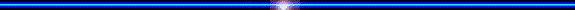 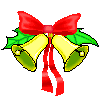 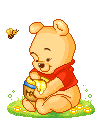 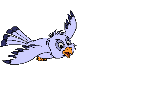 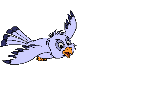 Trò chơi 1:
Đi siêu thị
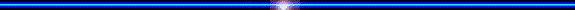 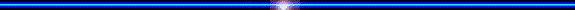 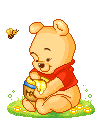 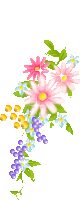 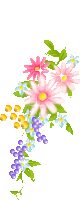 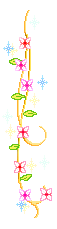 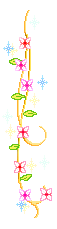 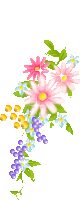 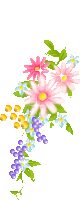 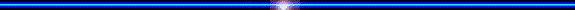 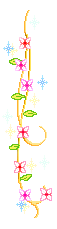 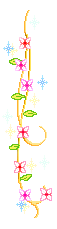 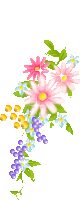 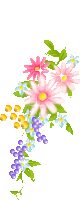 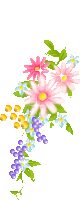 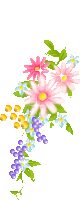 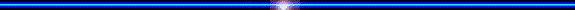 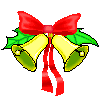 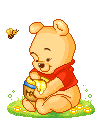 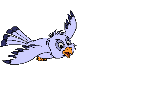 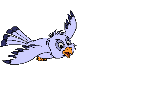 Trò chơi 2:
Bày mâm ngũ quả
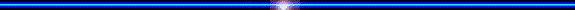 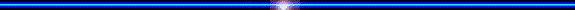 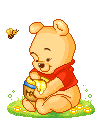 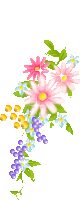 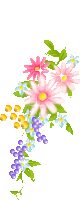 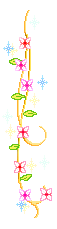 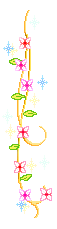 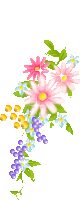 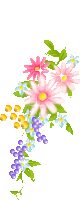 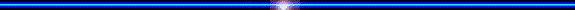 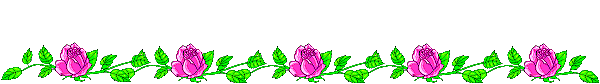 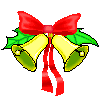 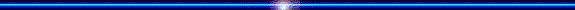 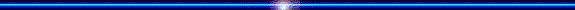 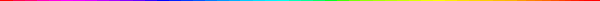 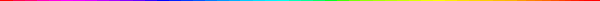 Hoạt động 3: Kết thúc
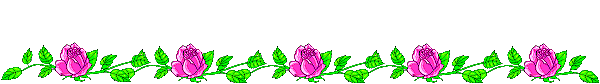 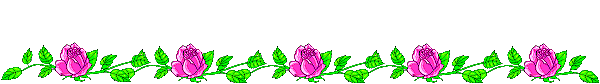 Cô nhận xét tuyên dương trẻ
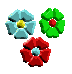 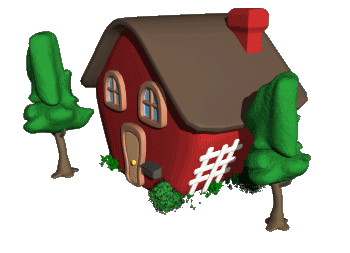 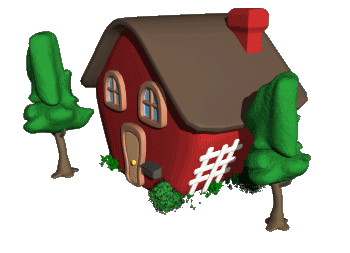 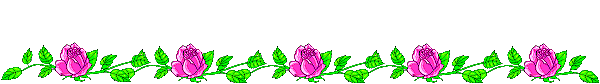 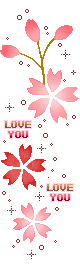 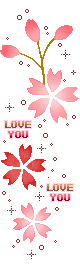 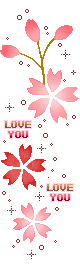 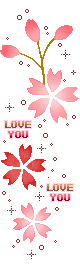 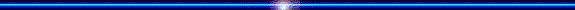 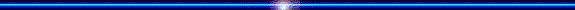 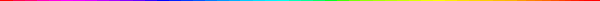 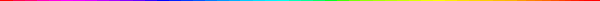 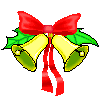 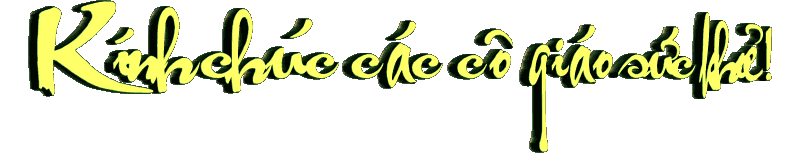 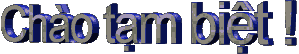 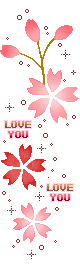 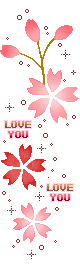 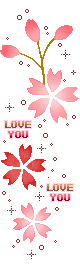 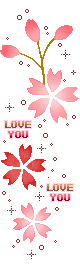 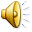